Государственное образовательное учреждение Республики Коми «Школа-интернат №2 для детей сирот и детей, оставшихся без попечения родителей»
Исследовательская работа
« Почему муха ходит по потолку и не падает»
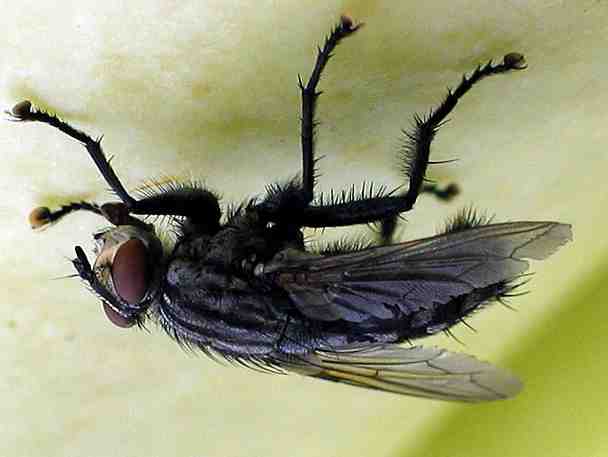 Юный исследователь:Подрядчиков Максим
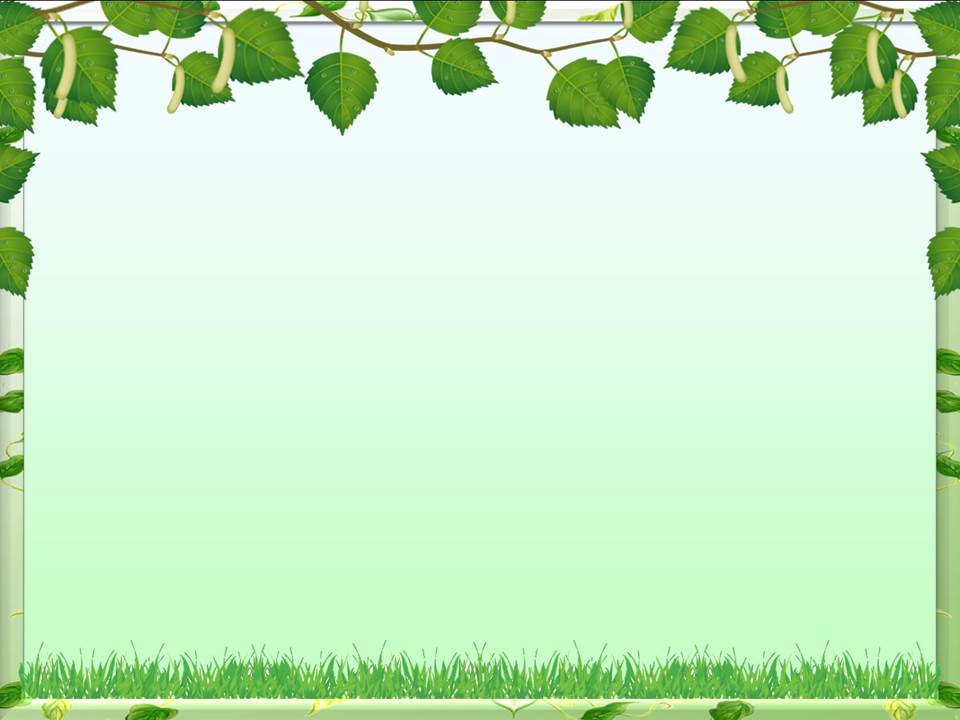 Муниципальное дошкольное образовательное учреждение 
« Детский сад № 66 комбинированного вида»
Исследовательская работа
« Почему мухи ходят по потолку и не падают»
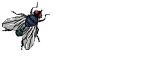 ?
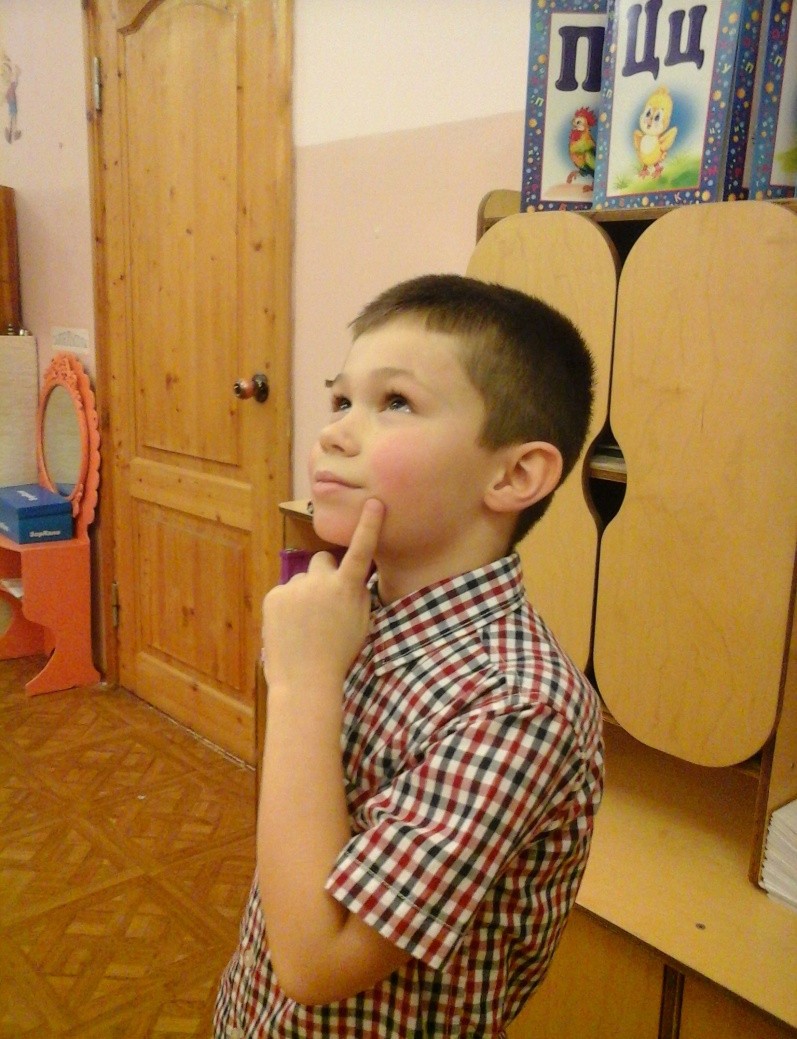 :участник:Денис Меркурьев
Я выдвинул несколько предположений:
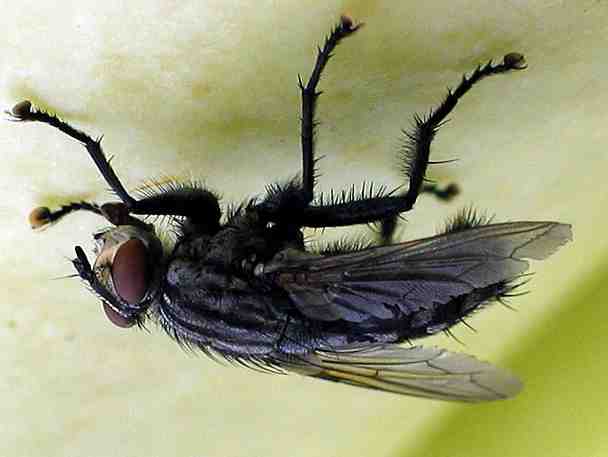 «Муха лапками цепляется за выступы на потолке».
«Для хождения по потолку у мухи есть присоски».
«Удержаться на потолке можно при помощи 
Клея. Наверно у мухи лапки клейкие».
Сначала я решил проверить первое предположение:
«Муха лапками цепляется за выступы на потолке»
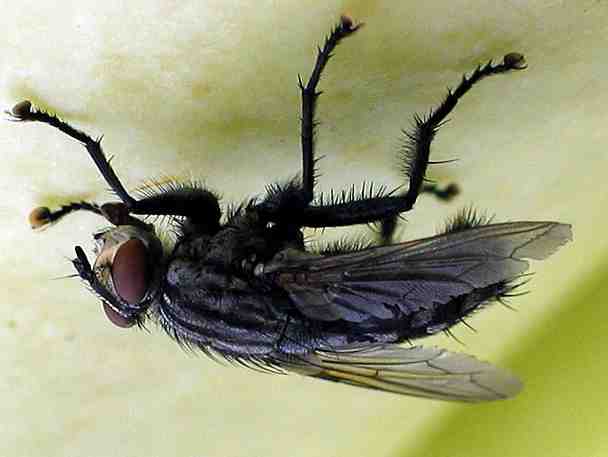 Гладкая бумага  под  микроскопом выглядит шершавой и бугристой
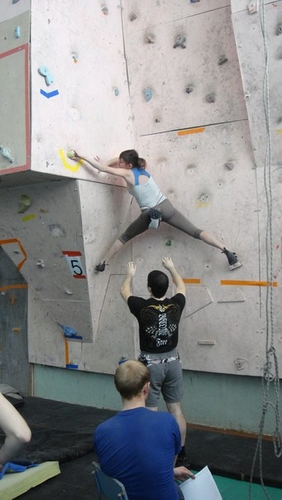 С мамой мы ходили на скалодром. 
Я увидел : каково это ходить по стенам.
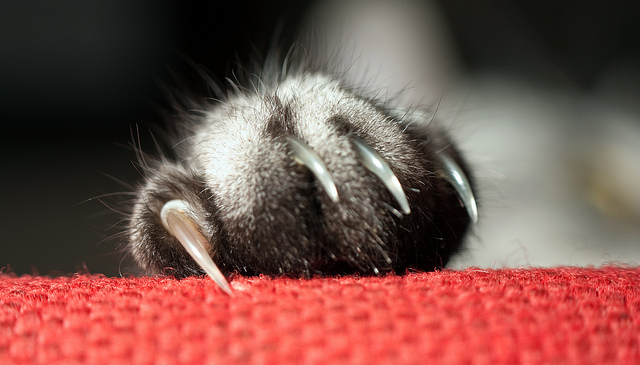 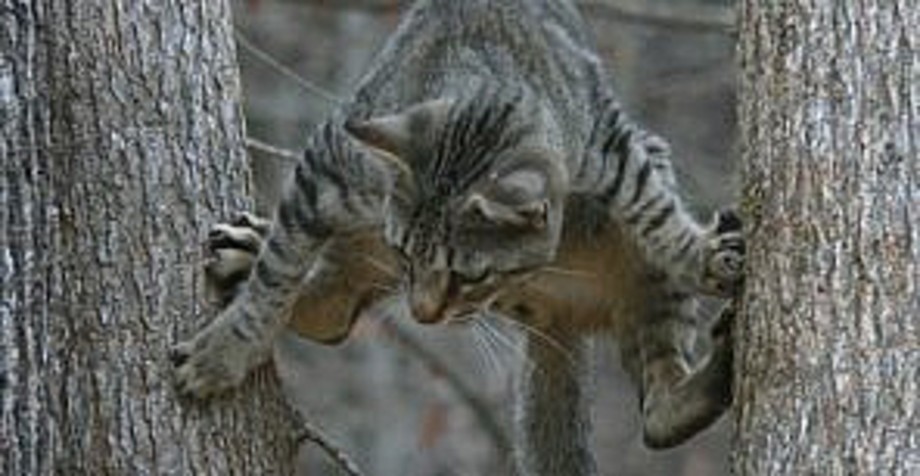 Моя кошка Кира любезно согласилась продемонстрировать мне свои когти
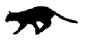 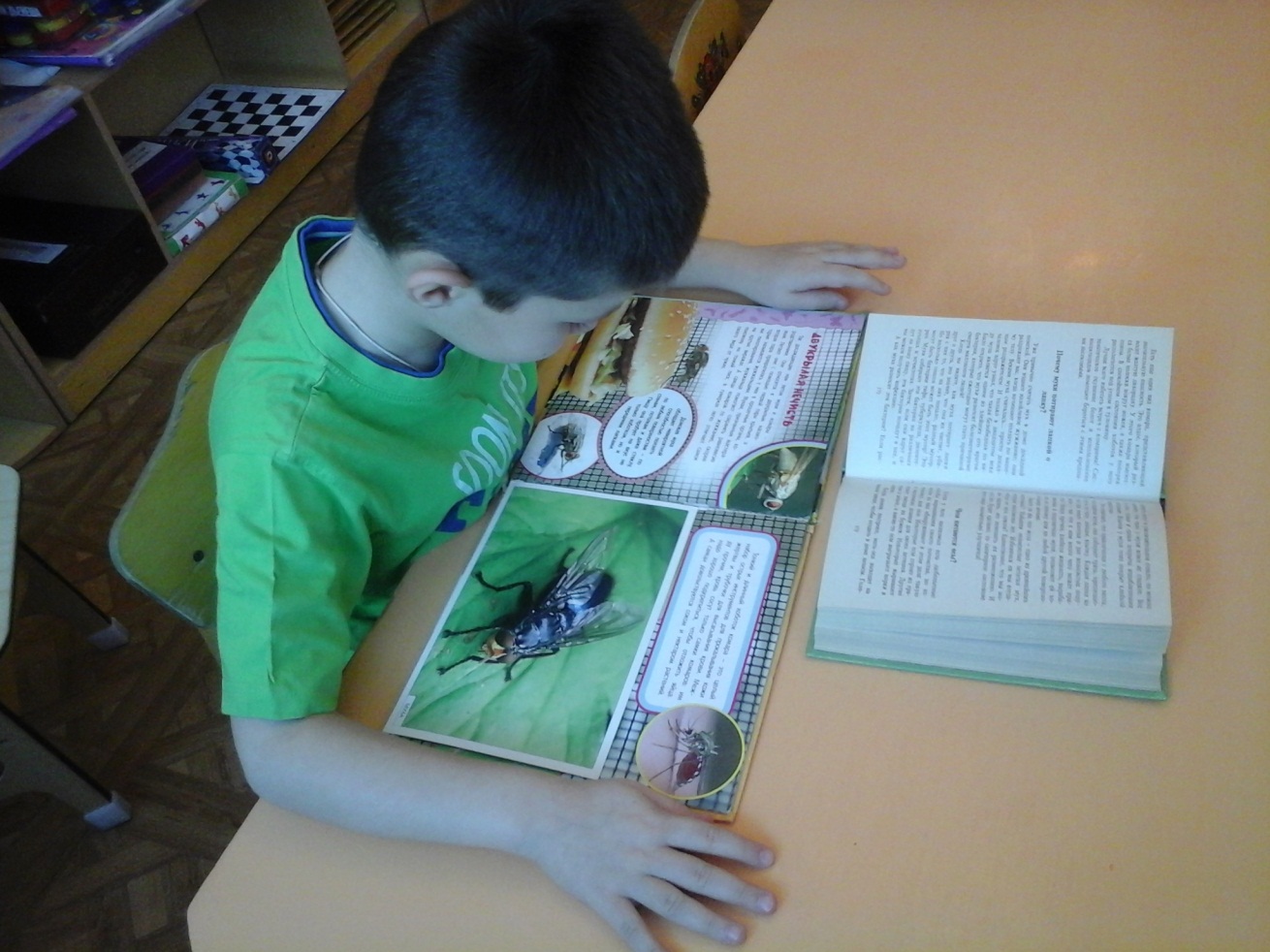 В энциклопедии мы с воспитателем прочитали, что у мух тоже есть коготки на лапках.
Затем  я решил проверить второе предположение:
«На лапах мухи есть присоски»
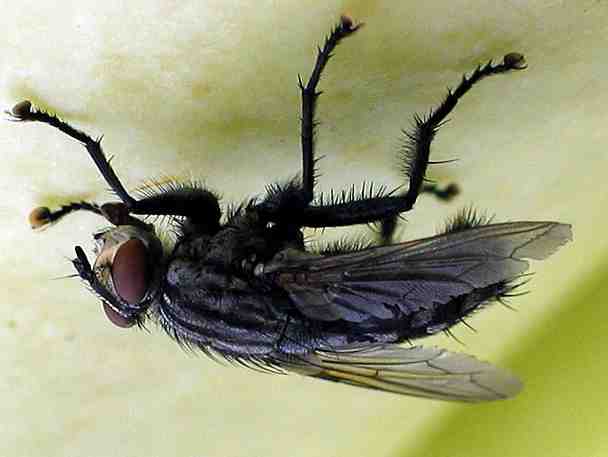 Эксперимент с присоской на разных поверхностях
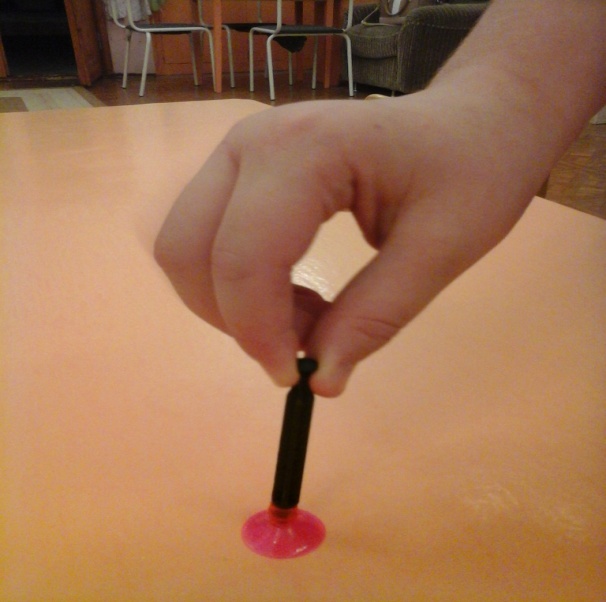 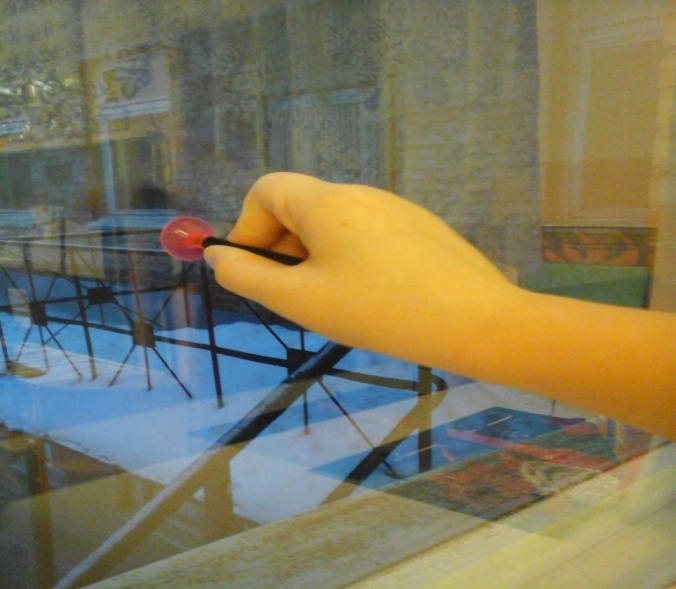 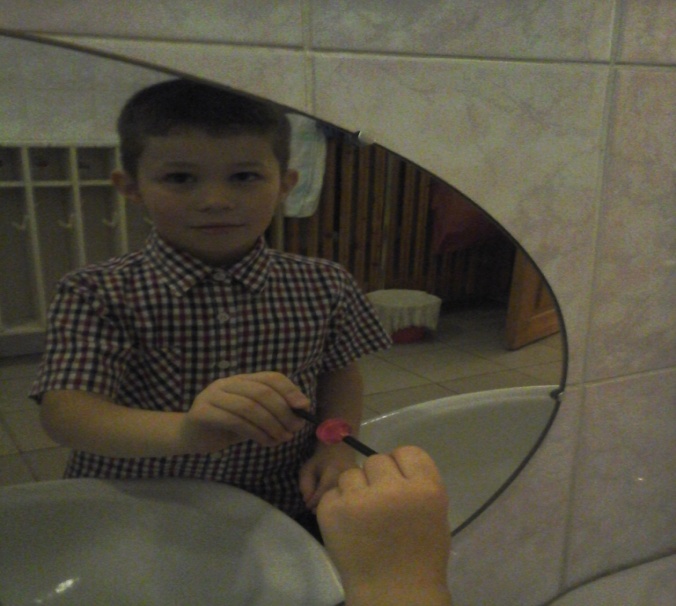 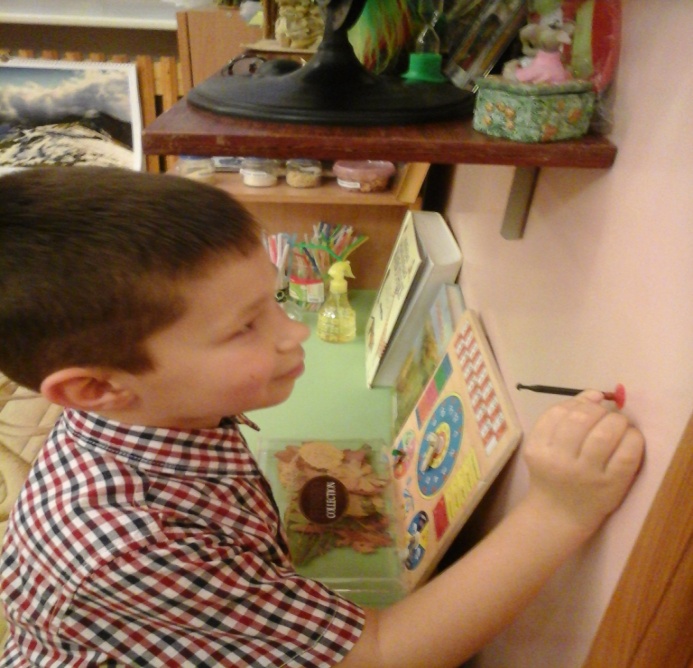 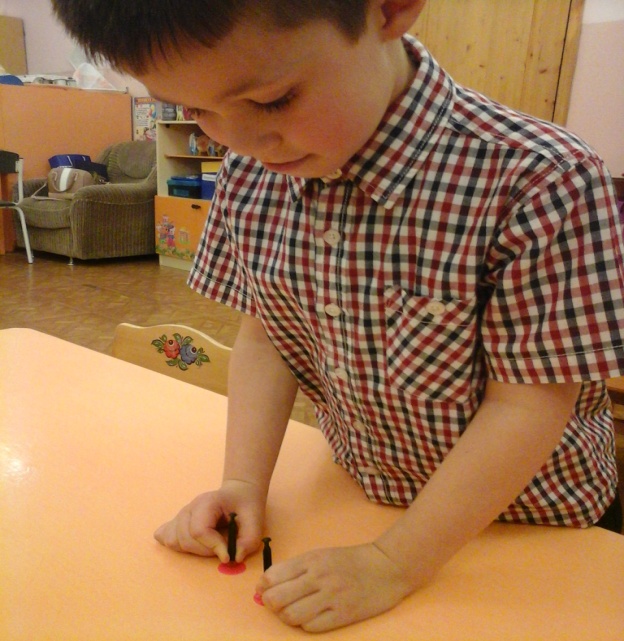 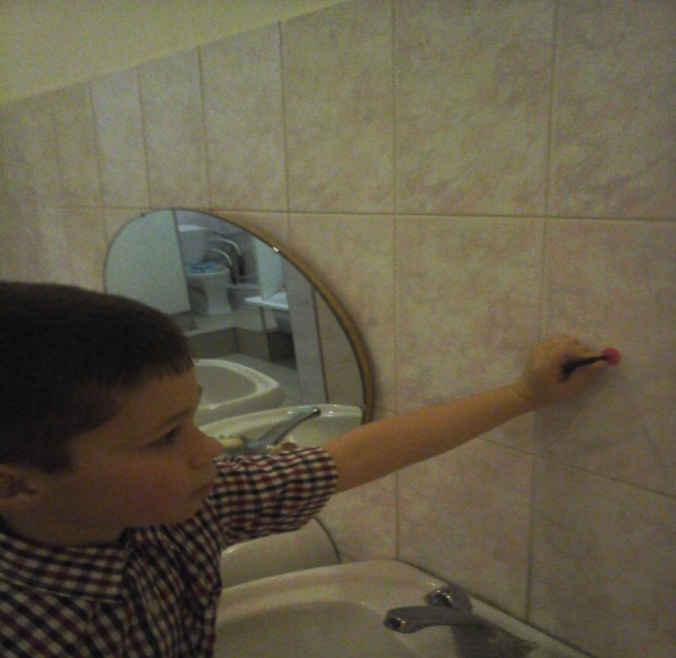 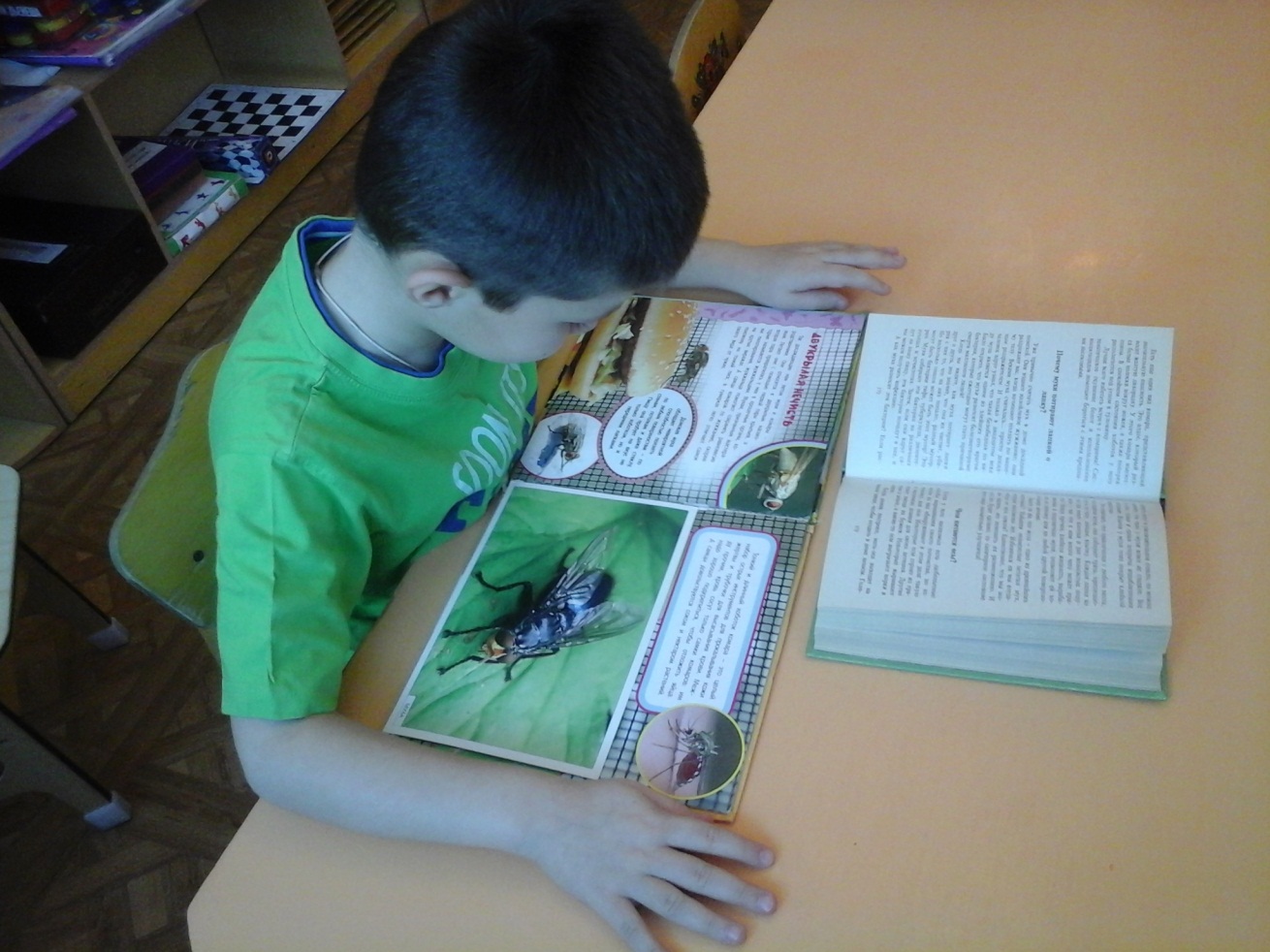 Прочитав энциклопедию, я узнал, что всё дело в давлении воздуха.
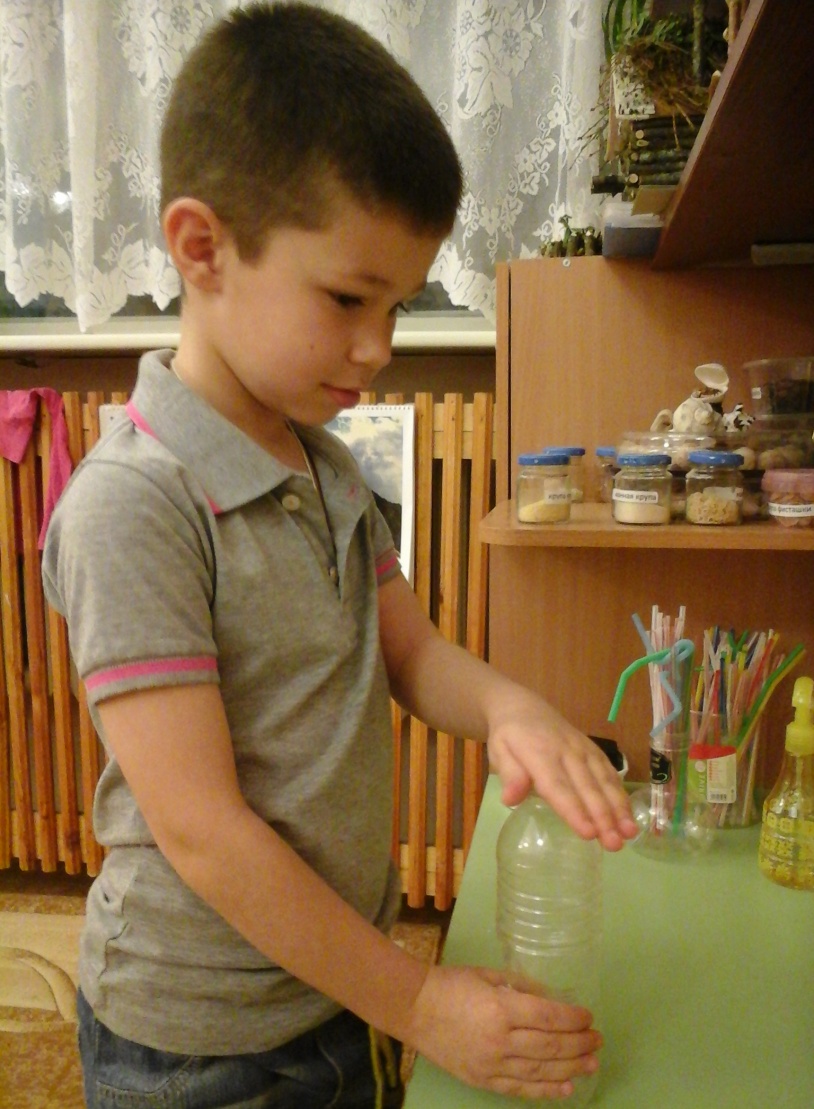 Берём обычную пластиковую бутылку, немного сдавливаем её по бокам, чтобы  вышло какое-то количество воздуха.
Плотно закрываем горлышко бутылки  ладонью, чтобы не осталось ни одной  щёлочки и воздух в неё снова не набрался. 
А после этого отпускаем руку
и…… вот, бутылка висит и не падает!
Она крепко присосалась к руке.
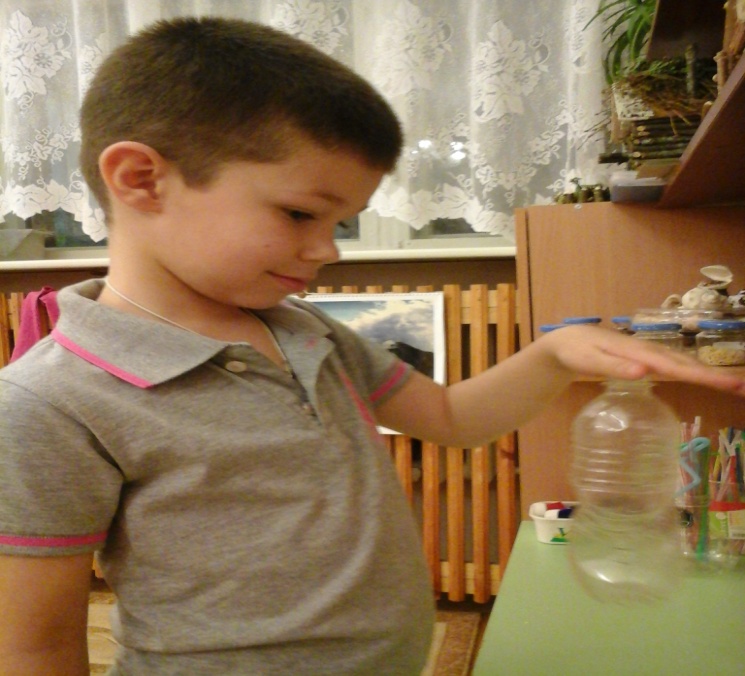 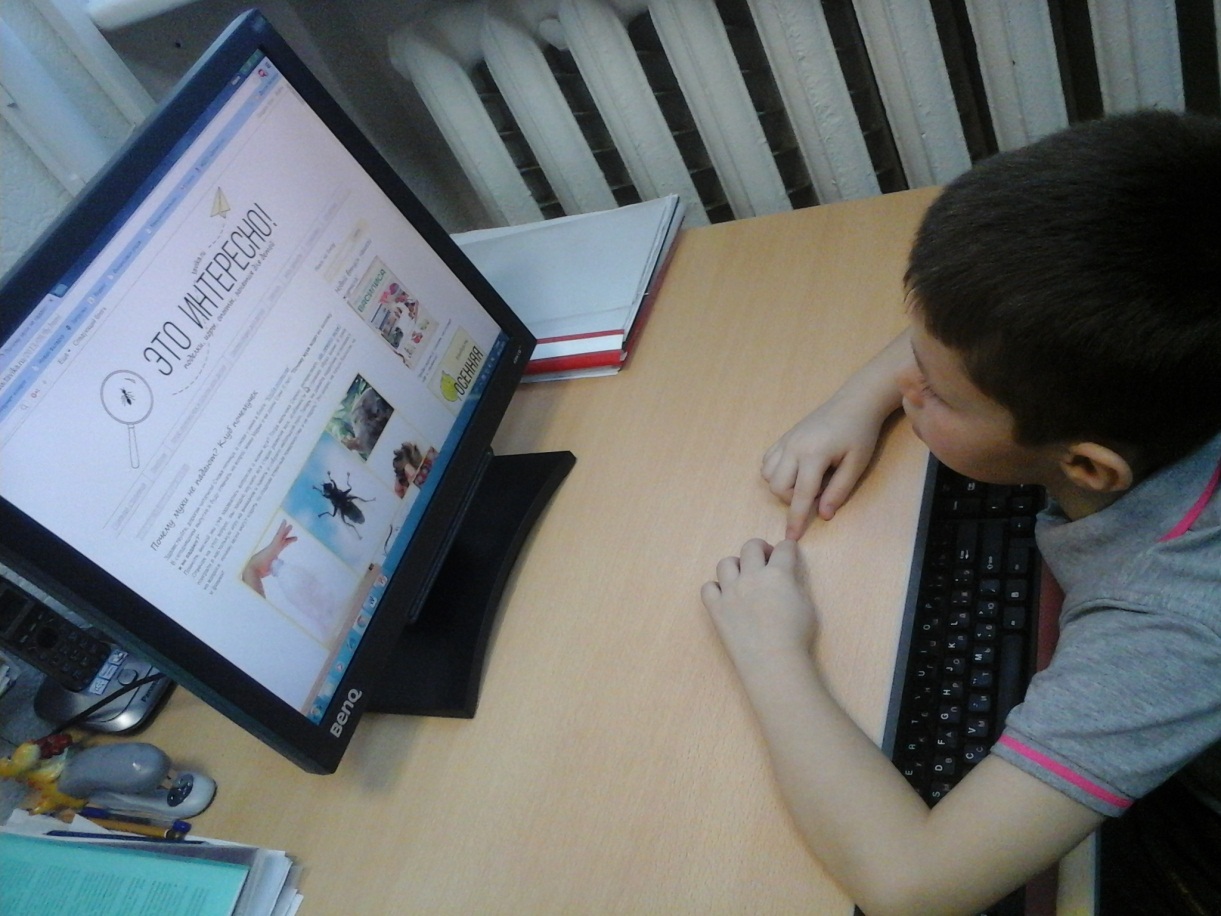 Из материалов интернета я узнал, что и у мухи на лапках есть присоски, которые называются «нашлёпками».
И, наконец, я решил проверить третье предположение:
«На потолке можно было бы удержаться при помощи сильного клея. Значит, у мухи лапки – клейкие»
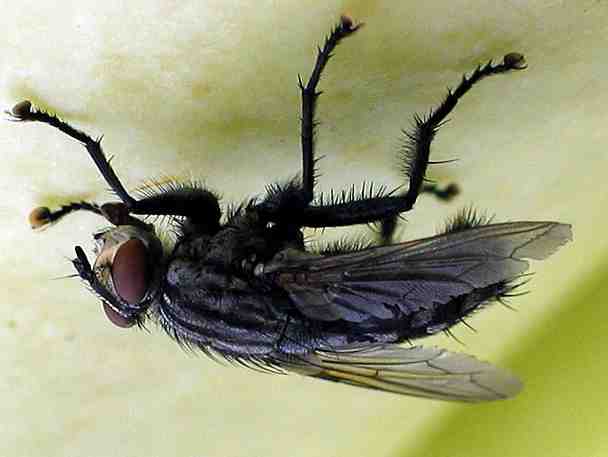 Берём наклейку и  лепим её на поверхность стола.Можно ли оторвать её всюсразу? Нет, это невозможно.А если начать отклеивать,потянув за один конец, то так отклеивать наклейкуоказалось гораздо легче.
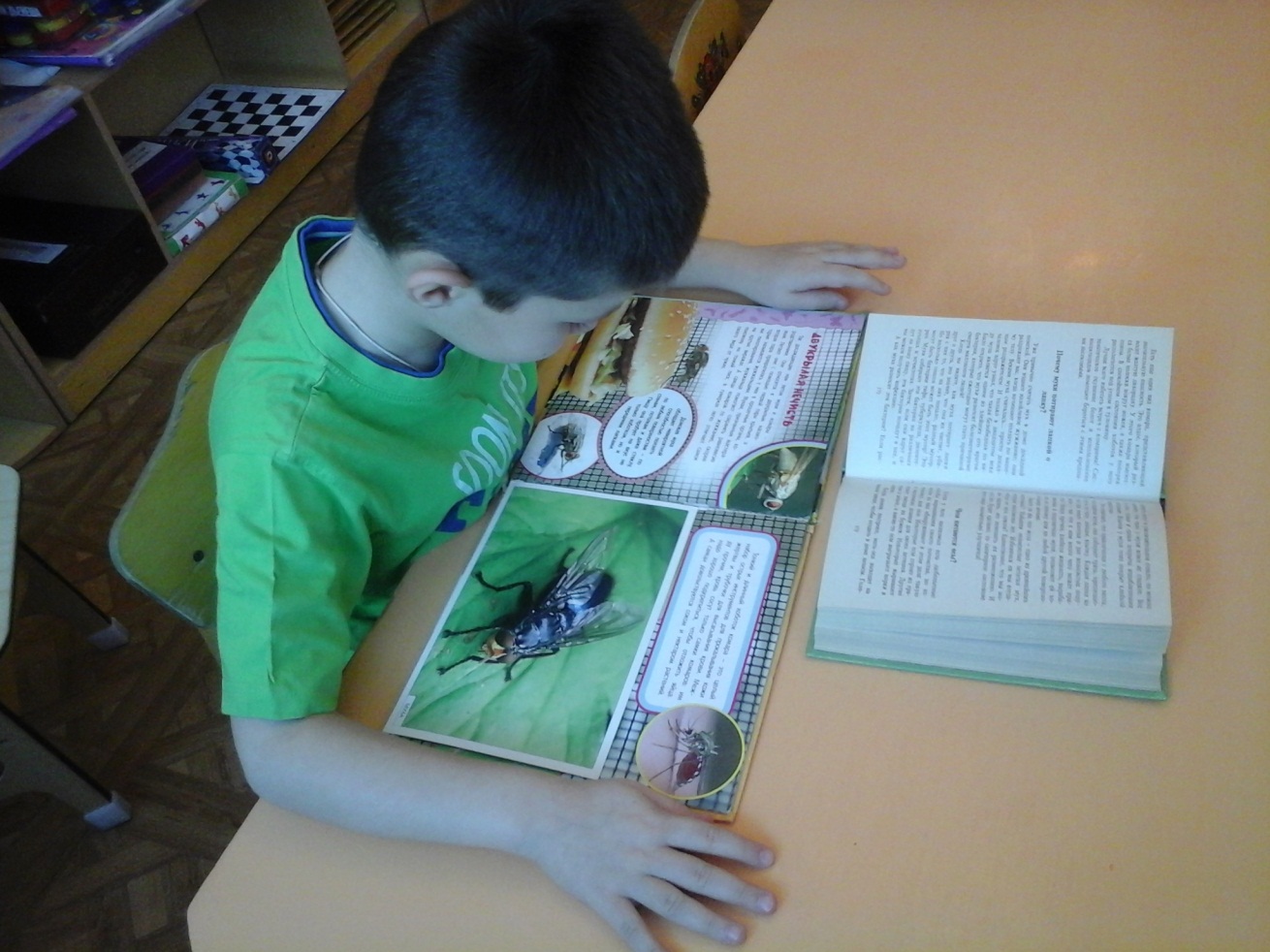 Прочитав энциклопедию, я узнал, что лапки мухи выделяют клейкое жирное вещество, с помощью которого они приклеиваются на гладкие поверхности.
Так какой же из этих способов используют мухи для хождения по потолку?
Как ни странно, все сразу.
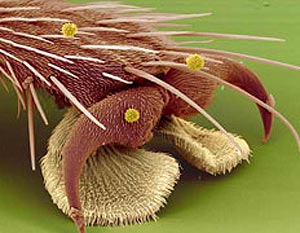 Для того, чтобы пользоваться первым способом, у мухи есть коготки, которыми она цепляется за выступы на потолке.

Для того, чтобы пользоваться вторым способом (присоской), у основания каждого коготка мухи есть подушечка, покрытая волосками. С одного края подушечки волоски самые обычные, а с другого – снабжены «нашлёпками». Эти нашлёпки и являются микроскопическими присосками.

Для того, чтобы пользоваться третьим способом, лапки мухи выделяют клейкое жирное вещество, с помощью которого она приклеивается на гладкие поверхности
Почему муха потирает лапку о лапку?
Спасибо за внимание!
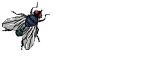